60 ปี กรมการพัฒนาชุมชน
สร้างสรรค์ชุมชน สร้างคน สร้างชาติ
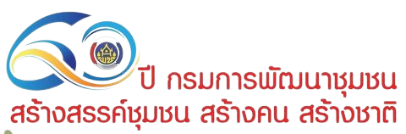 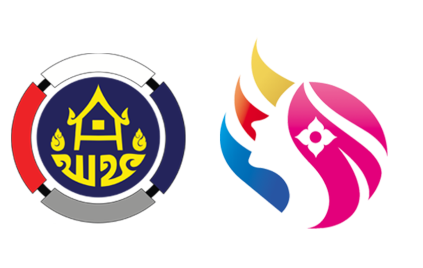 การพัฒนาระบบบัญชีการเงิน 
(Enterprise Resource Planning : ERP) 
และ
ระบบโปรแกรมทะเบียนลูกหนี้ 
(Loan  Management : LM)
กรมการพัฒนาชุมชน สำนักงานกองทุนพัฒนาบทบาทสตรี
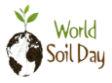 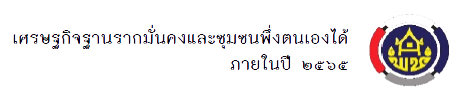 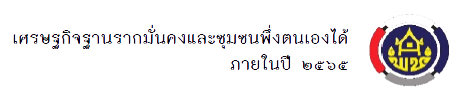 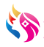 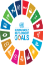 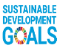 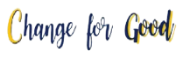 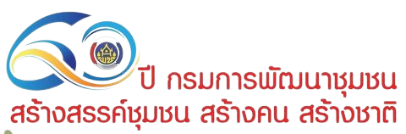 60 ปี กรมการพัฒนาชุมชน
สร้างสรรค์ชุมชน สร้างคน สร้างชาติ
1. เพื่อพัฒนาระบบบัญชีการเงิน (ERP) และระบบโปรแกรมทะเบียนลูกหนี้ใหม่เพื่อใช้ทดแทนโปรแกรมทะเบียน
   ลูกหนี้เดิม (SARA) ที่สามารถใช้งานได้ครอบคลุมการดำเนินงานของสำนักงานกองทุนพัฒนาบทบาทสตรี 
   ทั้งส่วนกลางและส่วนภูมิภาค สามารถใช้งานด้านการเงิน พัสดุ การควบคุมงบประมาณและการจัดการทะเบียน  
   ลูกหนี้ที่ถูกต้อง และมีประสิทธิภาพ
2. เพื่อให้การดำเนินงานโดยใช้ระบบบัญชีการเงิน (ERP) และระบบโปรแกรมทะเบียนลูกหนี้เป็นไปอย่างต่อเนื่อง  
   ตอบสนองต่อการใช้งานของหน่วยงานและประชาชนที่รับบริการได้อย่างรวดเร็ว ต่อเนื่อง พร้อมใช้งาน
   ตลอดเวลา สามารถออกหลักฐานรายงานเพื่อรายงานสถานะทางการเงินได้ตามกำหนด ที่ถูกต้อง และ
   มีประสิทธิภาพ
3. เพื่อเพิ่มประสิทธิภาพของบุคลากรของสำนักงานกองทุนพัฒนาบทบาทสตรี ทั้งส่วนกลางและส่วนภูมิภาค 
   ในการใช้งานระบบบัญชีการเงิน (ERP) และระบบโปรแกรมทะเบียนลูกหนี้ ให้มีองค์ความรู้ แนวทาง และ
   วิธีปฏิบัติที่ชัดเจน ถูกต้องในการดำเนินงาน
วัตถุประสงค์ของโครงการที่ขออนุมัติ
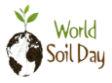 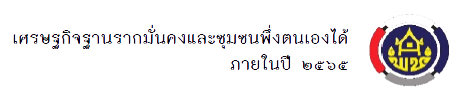 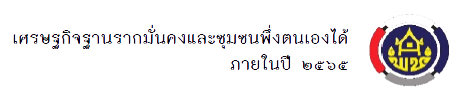 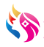 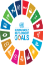 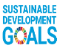 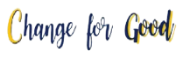 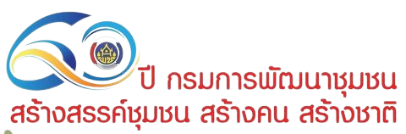 60 ปี กรมการพัฒนาชุมชน
สร้างสรรค์ชุมชน สร้างคน สร้างชาติ
สำนักงานกองทุนพัฒนาบทบาทสตรี กรมการพัฒนาชุมชน ได้จัดทำรายงานสถานะทางการเงิน
ส่งสำนักงานการตรวจเงินแผ่นดินให้ความเห็นชอบ และจากรายงานของผู้สอบบัญชีที่สำนักงานการตรวจเงินแผ่นดินได้แจ้งผลการตรวจสอบรายงานสถานะทางการเงิน สำหรับปีสิ้นสุดวันที่ 30 กันยายน 2556, 2557, 2558, 2559, 2560, 2561 และ 2562 โดยไม่แสดงความเห็น สำนักงานการตรวจเงินแผ่นดินไม่สามารถหาหลักฐานการสอบบัญชีที่เหมาะสมอย่างเพียงพอเพื่อใช้เป็นเกณฑ์ในการแสดงความเห็นได้โดยไม่สามารถตรวจสอบให้ได้หลักฐานการสอบบัญชีที่เหมาะสมอย่างเพียงพอเกี่ยวกับความมีอยู่จริง และความถูกต้องของ
งบการเงินได้
ปัญหาอุปสรรคในการปฏิบัติงาน
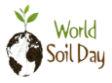 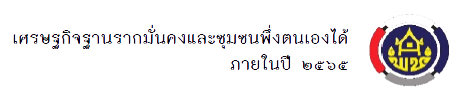 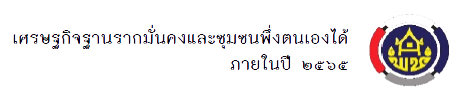 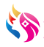 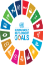 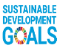 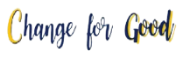 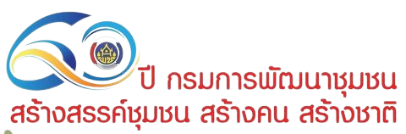 60 ปี กรมการพัฒนาชุมชน
สร้างสรรค์ชุมชน สร้างคน สร้างชาติ
สำนักงานกองทุนพัฒนาบทบาทสตรี ได้ดำเนินการโครงการจ้างที่ปรึกษาเพื่อศึกษาระบบการเงินและบัญชี ตั้งแต่ เดือน ธันวาคม 2563 ถึง กุมภาพันธ์ 2564 โดยได้บริษัท KPMG เข้ามาศึกษา วิเคราะห์ กระบวนการที่เกี่ยวข้องกับกระบวนการทำงานของกองทุนพัฒนาบทบาทสตรีในปัจจุบัน เพื่อออกแนวทางในการปรับปรุงกระบวนการ ซึ่งได้บ่งบอกถึงแนวทางในการปรับปรุงกระบวนการและให้มีระบบสารสนเทศมาช่วยในการจัดการกระบวนการ คือใช้ระบบการบริหารทรัพยากรองค์กร (Enterprise Resource Planning : ERP) เข้ามาช่วยในการดำเนินงาน เพื่อให้สามารถจัดเก็บข้อมูล และออกรายงานทางการเงินได้อย่างถูกต้อง รวดเร็ว มีประสิทธิภาพ
แนวทางการแก้ไขปัญหา
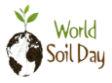 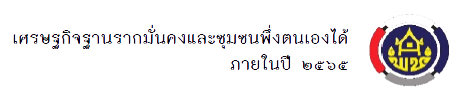 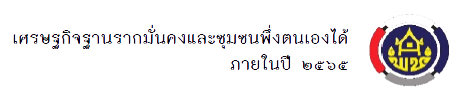 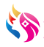 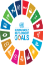 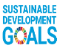 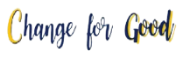 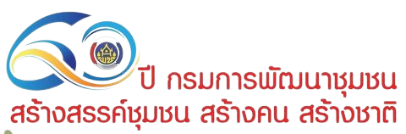 60 ปี กรมการพัฒนาชุมชน
สร้างสรรค์ชุมชน สร้างคน สร้างชาติ
ภาพรวมกระบวนการตามข้อเสนอแนะ
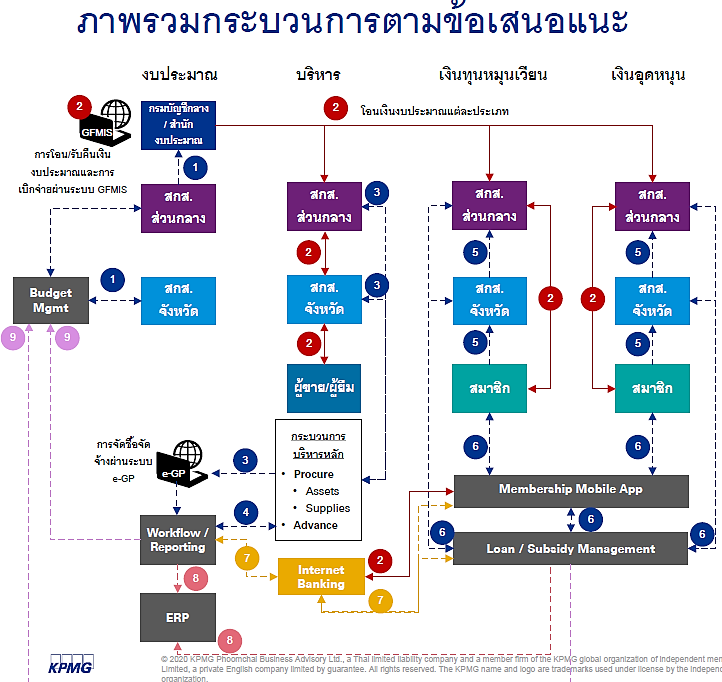 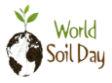 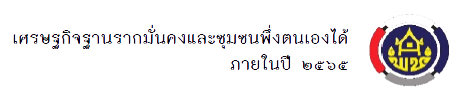 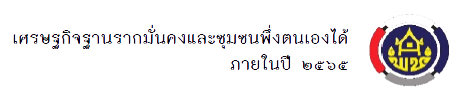 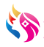 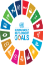 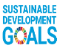 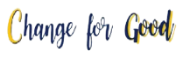 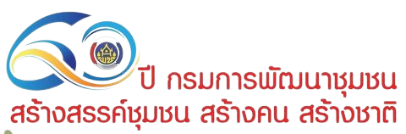 60 ปี กรมการพัฒนาชุมชน
สร้างสรรค์ชุมชน สร้างคน สร้างชาติ
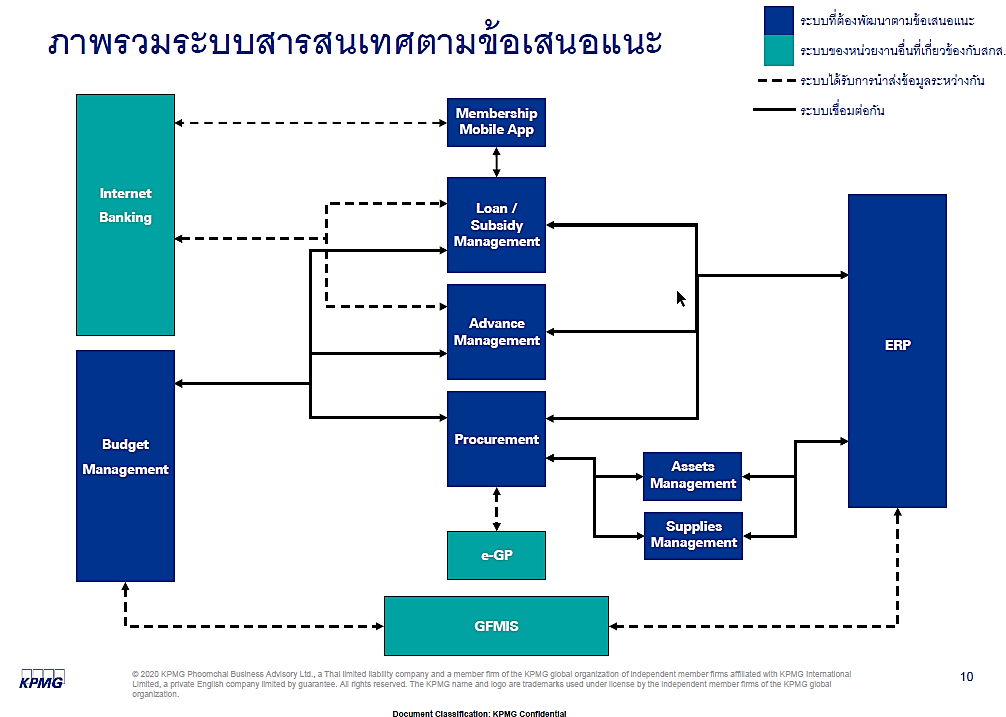 ภาพรวมระบบสารสนเทศตามข้อเสนอแนะ
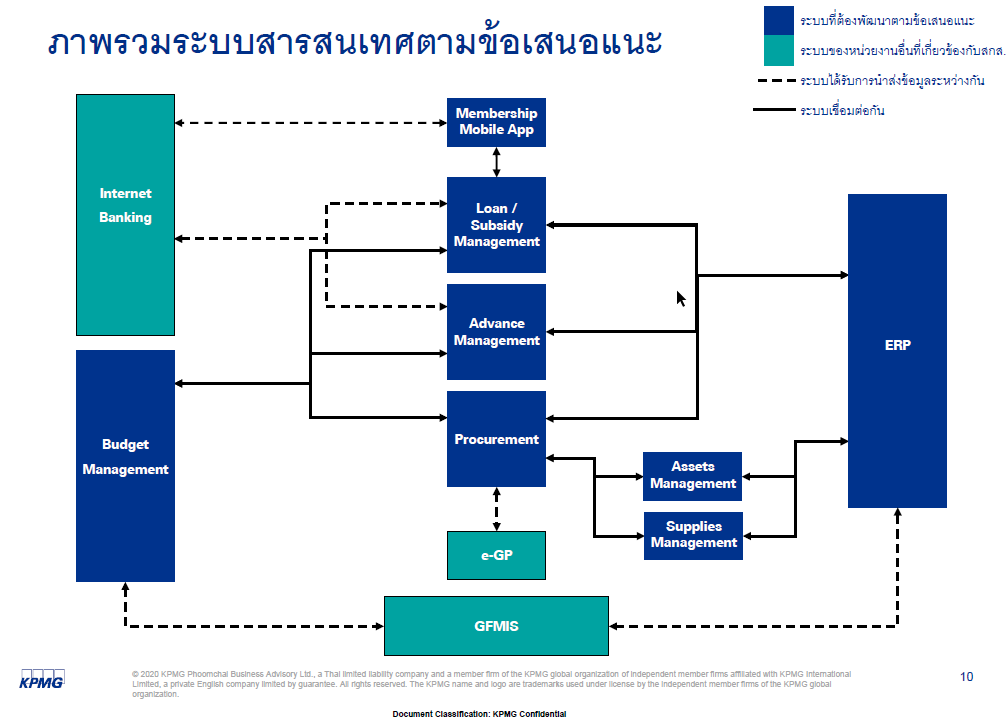 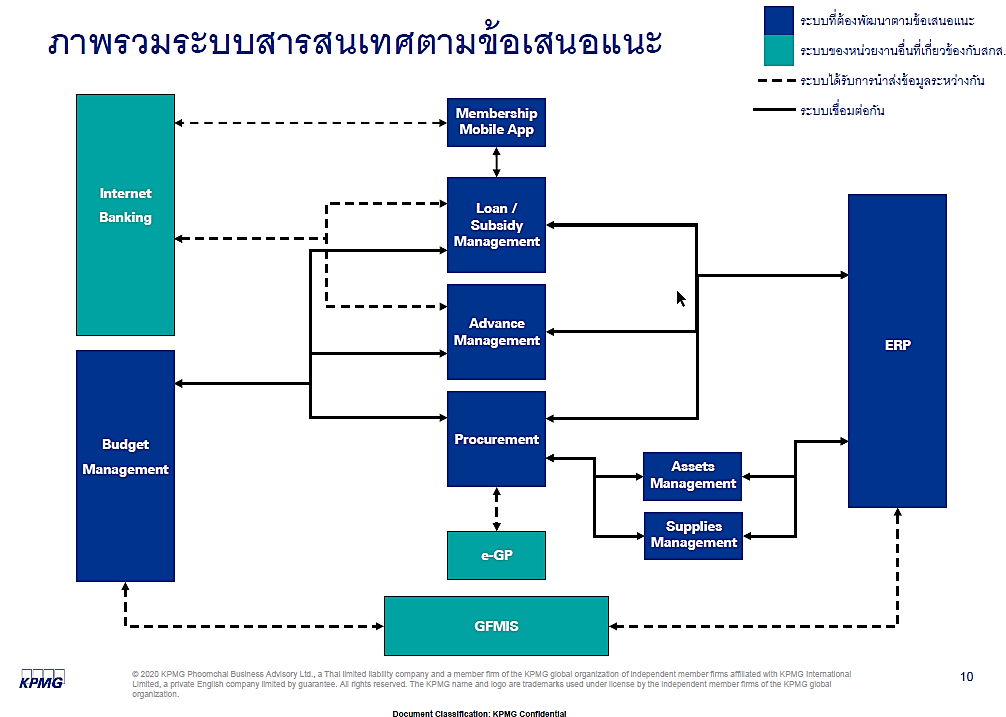 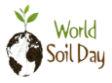 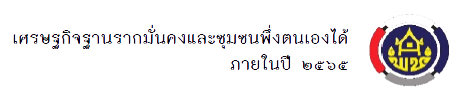 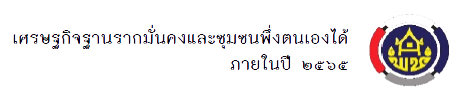 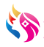 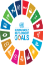 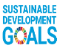 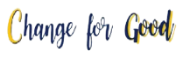 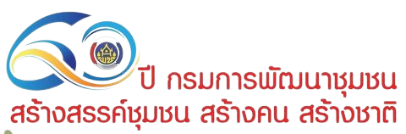 60 ปี กรมการพัฒนาชุมชน
สร้างสรรค์ชุมชน สร้างคน สร้างชาติ
สำนักงานกองทุนพัฒนาบทบาทสตรี ได้ดำเนินการจัดจ้างที่ปรึกษาตามโครงการการศึกษา
เพื่อปรับปรุงระบบโปรแกรมทะเบียนลูกหนี้กองทุนพัฒนาบทบาทสตรีเพื่อออกแบบระบบบัญชีการเงิน (ERP) และระบบโปรแกรมทะเบียนลูกหนี้ใหม่ ตั้งแต่เดือน มีนาคม 2564 ถึงเดือน กันยายน 2564 สำหรับใช้ทดลองเตรียมข้อมูลจากระบบงานเดิมและออกแบบระบบบัญชีการเงิน (ERP) ต้นแบบ อีกทั้งเพื่อศึกษา วิเคราะห์แนวทางปรับปรุงระบบโปรแกรมทะเบียนลูกหนี้กองทุนพัฒนาบทบาทสตรี เพื่อให้มีระบบสารสนเทศ
ที่มีประสิทธิภาพในการปฏิบัติงาน สามารถตรวจสอบข้อมูลได้ทันที (Online Realtime) ซึ่งระบบงานต้นแบบตามโครงการ ลิขสิทธิ์ในการเข้าใช้งานระบบที่เป็นของผู้รับจ้างฯ มีประสิทธิภาพในการทำงานจำกัด
ยังไม่สามารถทำงานรองรับได้อย่างเต็มระบบ และสามารถใช้งานได้ถึง สิ้นปีงบประมาณ 2564 เท่านั้น
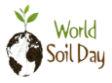 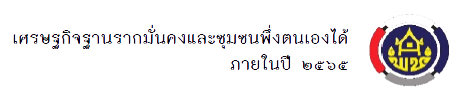 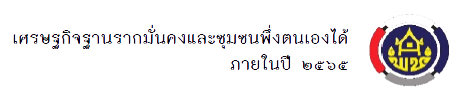 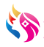 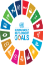 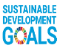 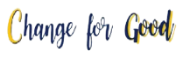 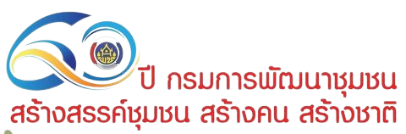 60 ปี กรมการพัฒนาชุมชน
สร้างสรรค์ชุมชน สร้างคน สร้างชาติ
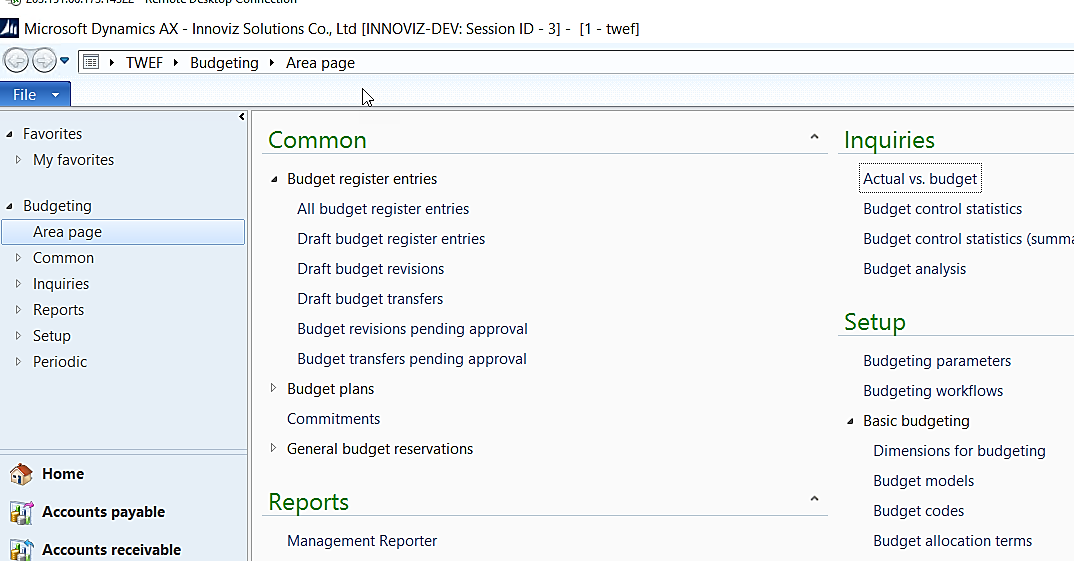 ภาพระบบบัญชีการเงิน (ERP) ต้นแบบ
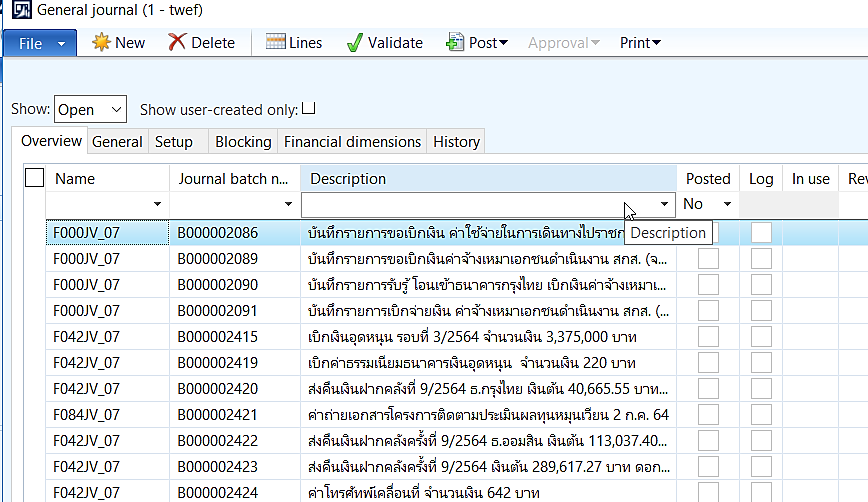 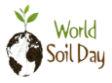 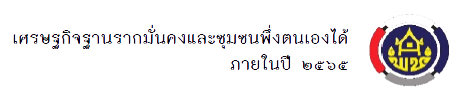 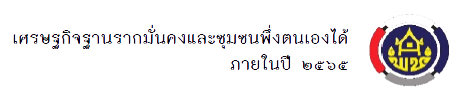 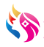 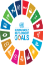 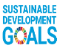 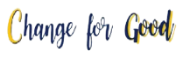 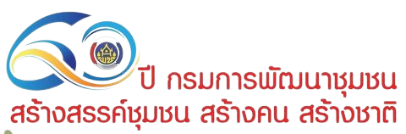 60 ปี กรมการพัฒนาชุมชน
สร้างสรรค์ชุมชน สร้างคน สร้างชาติ
Timeline การปรับปรุงระบบสารสนเทศสกส. ปีงบประมาณ 2564 - 2565
จ้างที่ปรึกษาเพื่อออกแบบระบบบัญชีการเงิน (ERP) ต้นแบบ และระบบโปรแกรมทะเบียนลูกหนี้ใหม่
มีนาคม 2564 – กันยายน 2564
1
3
2
จ้างที่ปรึกษาเพื่อศึกษาระบบการเงินและบัญชี
พัฒนาระบบบัญชีการเงิน (ERP) และโปรแกรมทะเบียนลูกหนี้
ธันวาคม 2563 - กุมภาพันธ์ 2564
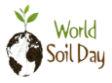 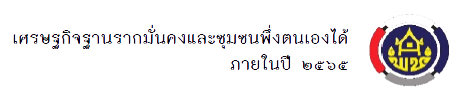 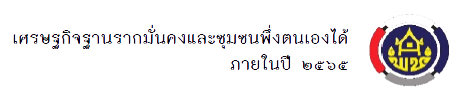 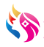 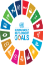 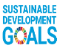 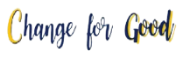 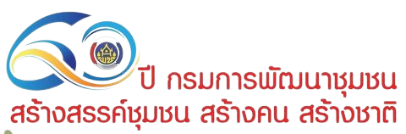 60 ปี กรมการพัฒนาชุมชน
สร้างสรรค์ชุมชน สร้างคน สร้างชาติ
รูปแบบการเชื่อมโยงระบบงานเดิม
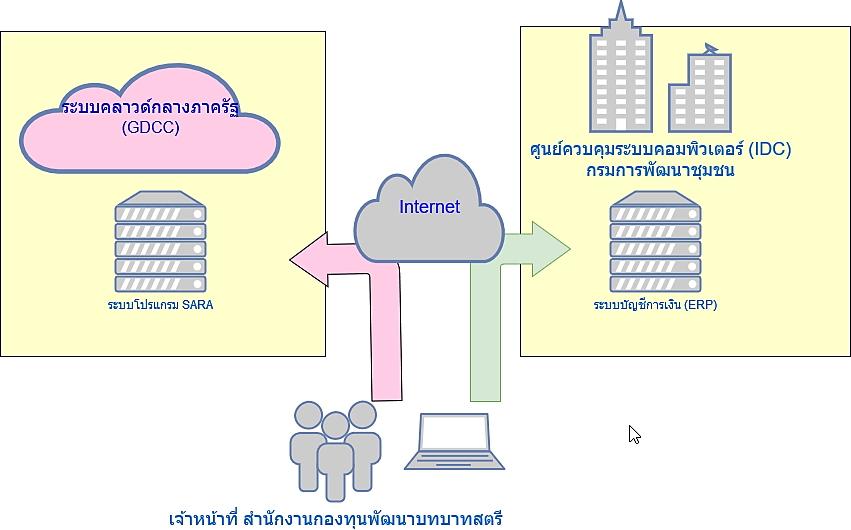 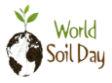 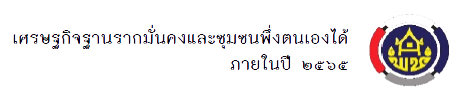 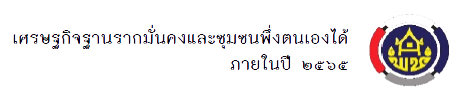 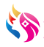 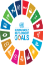 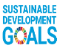 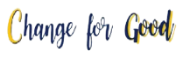 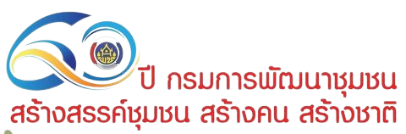 60 ปี กรมการพัฒนาชุมชน
สร้างสรรค์ชุมชน สร้างคน สร้างชาติ
ระบบงานที่ขออนุมัติ
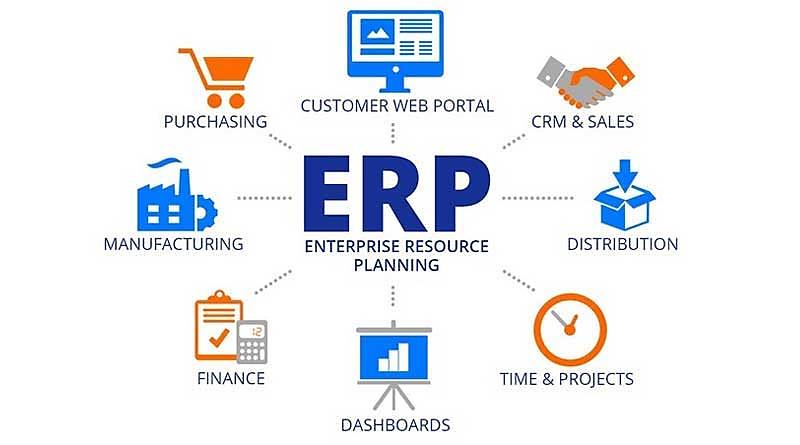 1. กิจกรรมจัดหาระบบบัญชีการเงิน (ERP) จำนวน  
    1 ระบบ เป็นเงิน 13,000,000 บาท (สิบสาม-
    ล้านบาทถ้วน)
2. กิจกรรมพัฒนาระบบโปรแกรมทะเบียนลูกหนี้ 
    จำนวน 1 ระบบ และพัฒนาระบบบัญชีการเงิน 
    (ERP) ให้มีการเชื่อมโยงข้อมูลระหว่างกันได้    เป็นเงิน 9,000,000 บาท (เก้าล้านบาทถ้วน)
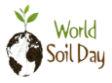 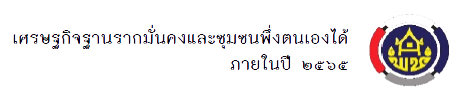 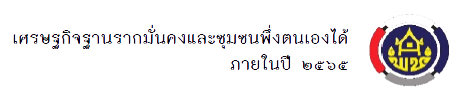 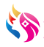 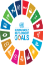 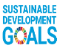 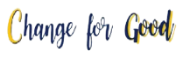 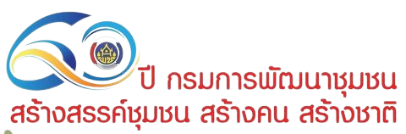 60 ปี กรมการพัฒนาชุมชน
สร้างสรรค์ชุมชน สร้างคน สร้างชาติ
1. กิจกรรมจัดหาระบบบัญชีการเงิน (ERP) จำนวน 1 ระบบ เป็นเงิน 13,000,000 บาท (สิบสามล้านบาทถ้วน)
    - จัดหาระบบบัญชีการเงิน (ERP) ที่มีรายละเอียดตาม TOR
    - ลิขสิทธิ์การใช้งาน ไม่น้อยกว่า 80 ผู้ใช้งาน (สำหรับเจ้าหน้าที่ด้านบัญชีการเงิน 76 จังหวัดและส่วนกลาง 4)  
    ที่เป็นลิขสิทธิ์ของกรมการพัฒนาชุมชน
ระบบงานที่ขออนุมัติ
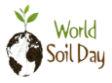 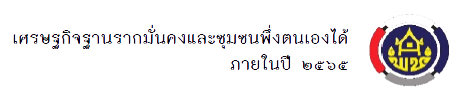 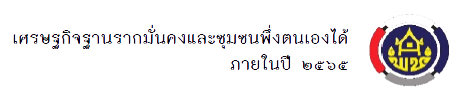 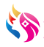 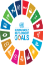 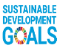 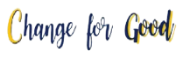 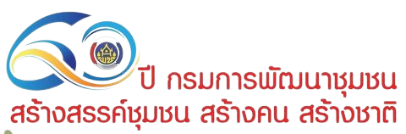 60 ปี กรมการพัฒนาชุมชน
สร้างสรรค์ชุมชน สร้างคน สร้างชาติ
2. กิจกรรมพัฒนาระบบโปรแกรมทะเบียนลูกหนี้และพัฒนาระบบบัญชีการเงิน (ERP) ให้มีการเชื่อมโยงข้อมูลระหว่างกันได้  
     จำนวน 9,000,000 บาท (เก้าล้านบาทถ้วน)
    - ดำเนินการศึกษาระบบบัญชีการเงิน (ERP) ต้นแบบ และพัฒนาระบบบัญชีการเงิน (ERP) จากระบบที่จัดหามา ให้สามารถ 
    ใช้งานได้ตามแนวทางตามที่กำหนด
    - ศึกษา วิเคราะห์ความต้องการ และออกแบบระบบโปรแกรมทะเบียนลูกหนี้    - พัฒนาและทดสอบระบบโปรแกรมทะเบียนลูกหนี้    - ติดตั้งระบบบัญชีการเงิน (ERP) และระบบโปรแกรมทะเบียนลูกหนี้ในเครื่องคอมพิวเตอร์แม่ข่ายที่กรมการพัฒนาชุมชนกำหนด    - ดำเนินการเชื่อมต่อระบบโปรแกรมทะเบียนลูกหนี้กับระบบบัญชีการเงิน (ERP) และนำเข้าข้อมูลตั้งต้น (Data  
    Conversion) ให้สามารถใช้งานเชื่อมโยงข้อมูลระหว่างระบบกันได้
ระบบงานที่ขออนุมัติ
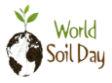 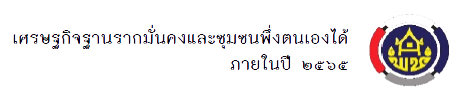 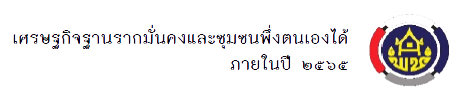 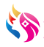 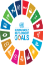 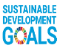 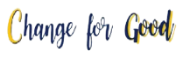 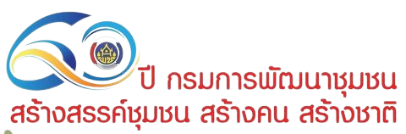 60 ปี กรมการพัฒนาชุมชน
สร้างสรรค์ชุมชน สร้างคน สร้างชาติ
1. มีระบบบัญชีการเงิน (ERP) และ ระบบโปรแกรมทะเบียนลูกหนี้ใหม่เพื่อใช้ทดแทนโปรแกรมทะเบียนลูกหนี้เดิม (SARA) 
    สามารถใช้งานด้านการเงิน พัสดุ การควบคุมงบประมาณและการจัดการทะเบียนลูกหนี้ ที่ถูกต้อง และมีประสิทธิภาพ
2. มีระบบบัญชีการเงิน (ERP) และระบบโปรแกรมทะเบียนลูกหนี้ที่สามารถใช้งานเป็นไปอย่างต่อเนื่อง  
3. มีระบบสารสนเทศที่ช่วยในการจัดการข้อมูลการเงิน ที่ตอบสนองต่อการใช้งานของหน่วยงานและประชาชนที่รับบริการ
    ได้อย่างรวดเร็ว ต่อเนื่อง พร้อมใช้งานตลอดเวลา สามารถออกหลักฐานรายงานเพื่อปิดรายงานงบการเงินได้ตามกำหนด  
   ที่ถูกต้อง และมีประสิทธิภาพ
4. บุคลากรของสำนักงานกองทุนพัฒนาบทบาทสตรี ทั้งส่วนกลางและส่วนภูมิภาค มีองค์ความรู้ แนวทาง และวิธีปฏิบัติ
    ที่ชัดเจน ถูกต้องในการดำเนินงานในการใช้งานระบบบัญชีการเงิน (ERP) และระบบโปรแกรมทะเบียนลูกหนี้
ผลประโยชน์ที่คาดว่าจะได้รับ
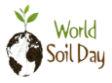 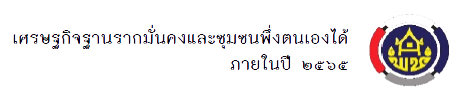 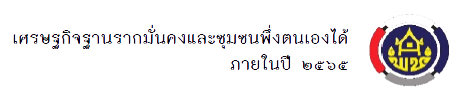 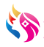 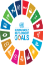 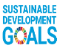 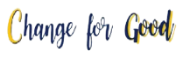